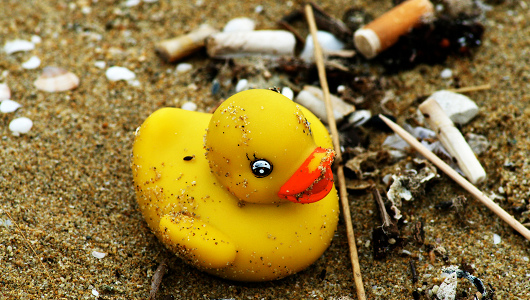 Remember me?  What is the impact of plastic in our oceans?
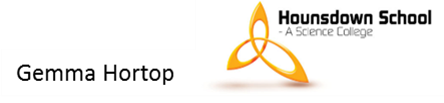 Today’s lesson
ALL – Understand the causes and some of the effects of pollution on our oceans.
MOST –  will understand the effect of adding too much fertiliser to farmland and how this causes algae blooms.
SOME – will understand the term “dead zone” and the role of eutrophication.
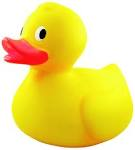 Key Terms…
Algae bloom
Eutrophication
Dead Zone
Fertilisers
Nutrients.
Watch the video and write down reasons why the Oceans are so important.
Think, pair, share
Where do you think all the pollution comes from? Make a list in your book.
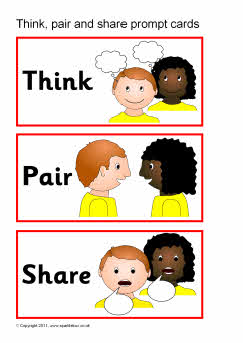 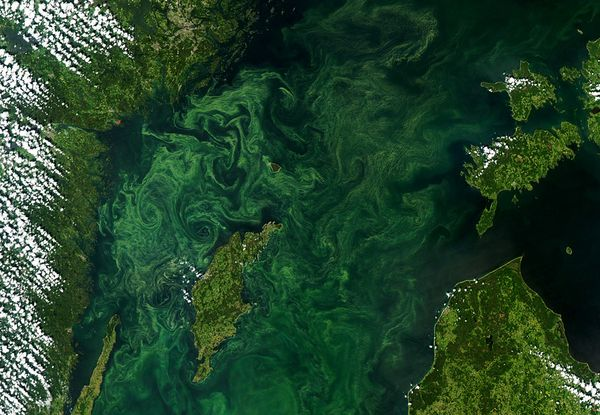 Any ideas?
[Speaker Notes: Algae bloom in Baltic Sea 2005 – now the world’s largest ocean dead zone]
This is an algal bloom.

Plants like fertilisers as it helps them grow.

This bloom is caused by fertiliser running into rivers off the land.
Your task….
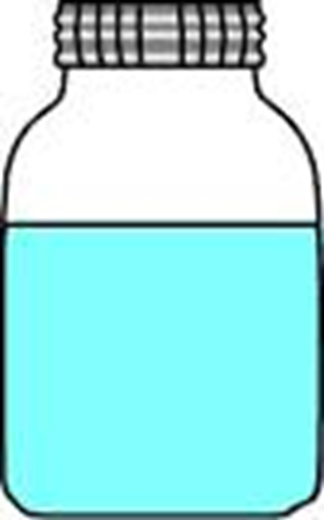 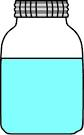 Control
(clean water)
Water with algae 
and fertiliser
Water with algae
Questions
Why do we need a jar with no algae in it?
What do we need to do to make sure it is a fair test?
What results are we going to record?
Draw a results table in your book
Why are algae blooms a problem?
They create dead zones where nothing can survive.
It’s called eutrophication…..
Your task….
Complete the cut and stick worksheet on eutrophication to explain why we get dead zones in the water.
Plenary
Write one question that you have about today’s lesson
Draw the pyramid in your book!
Write two keywords from the lesson
Write three things that you learnt in today’s lesson